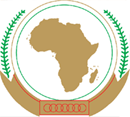 27TH TECHNICAL CONSULTATION MEETING of RPPOS2-6 November, 2015 Tennessee-USA
INTER-AFRICAN PHYTOSANITARY COUNCIL (IAPSC) ACTIVITIES  Dr. Jean Gérard MEZUI M’ELLA Director -IAPSC
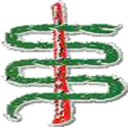 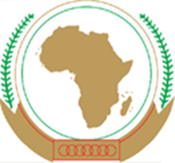 OUTLINE
Introduction
IAPSC`s Vision , Missions and Goal
Impact focus areas 
 Key stakeholders of IAPSC
 IAPSC  current structure
Roles of IAPSC to achieve desired results
Roles of  NPPOs
IAPSC’s activities for 2015
Emerging/re-emerging pests in Africa
Conclusion
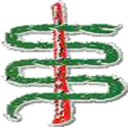 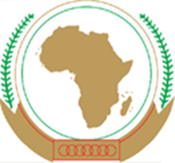 INTRODUCTION
IAPSC is the Regional Plant Protection Organization of the International Plant Protection Convention (IPPC) in charge of Africa (54 countries).
It is also a Specialized Technical Office of the Department of Rural Economy and Agriculture (DREA) of the African Union Commission (AUC) in charge of plant protection.
It  plays an important role in the cooperative endeavor to implement, at continental level, the IPPC`s functions and promote good agricultural and pesticides management  practices.
It promotes the increase of agricultural production and market access.
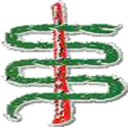 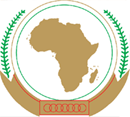 VISION , MISSIONS AND GOAL (STRATEGIC PLAN 2014-2023)
VISION: Robust plant health systems and reduced pest risks contribute to better livelihoods, enhanced trade and biodiversity preservation in Africa.
Mission: To develop, promote and coordinate sustainable plant health systems among continental, regional and national actors for increased agricultural production and market access
 Goal: Continental plant health management systems improved by 2023
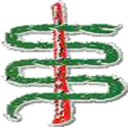 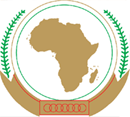 IMPACT FOCUS AREA 1:   Enhanced compliance with International Phytosanitary Standards and regulations
Outcome: ISPMs effectively implemented
Outputs:  
    -  NPPOs structures amended;
    -  ISPMS implemented and coordinated;
    -  African countries' contribution to standards setting improved;
     - National plant quarantine services operational according to standards.
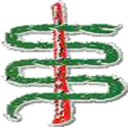 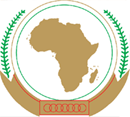 IMPACT FOCUS AREA 2:   Mitigation of impacts and risks of pandemic and exotic invasive plant pest species on livelihoods and biodiversity in Africa
Outcome: The impacts and risks of pandemic and exotic invasive plant pest on livelihoods and biodiversity in Africa mitigated
 Outputs: 
    - Enabling continental environment for effective management of pests and pesticides created
     - functional trans boundary pest early warning and rapid response systems established
      - effective continental plant health information system established and in use.
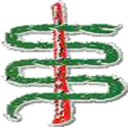 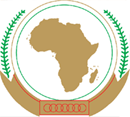 IIMPACT FOCUS AREA 3:   Promotion of human capacity development
Outcome: Adequate plant health personnel at all levels in  the position to  effectively perform better services
  Outputs:
      - certified master trainers( male and female) in place at the local, national and regional levels
       -  training curricula and facilities improved and upgraded.
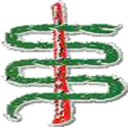 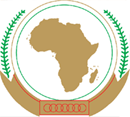 IMPACT FOCUS AREA 4:   Sensitization of policy and decision makers of the contribution of improved and strengthened plant pest management to the economy in Africa.
Outcome: Political support and financial investments in the plant health sector increased
  Outputs:
     -  Effective communication strategies established
     -  efficient resource mobilization mechanism in place
     -  functional partnerships among plant protection stakeholders established.
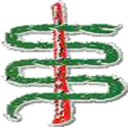 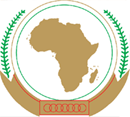 KEY STAKEHOLDERS OF IAPSC
AU 54 member states and their National Plant Protection Organizations ( NPPOs)
 8 Regional Economic Communities  ( RECs)
International Plant Protection Convention Secretariat 
Food and Agriculture Organization (FAO)
IITA, CABI, WTO/STDF, NGOs, Agro-industries and trade institutions,  farmers organizations
 Agricultural  institutions of learning … etc.
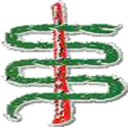 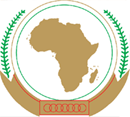 IAPSC CURRENT STRUCTURE
General Assembly
Steering Committee
 Directorate-AU-IAPSC
4 sections:
   - Phytopathology
   -Entomology 
   -Administration and Finance 
   - Documentation
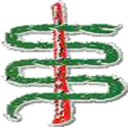 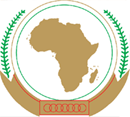 Roles of IAPSC to achieve desired results
In addition of its roles as described in article IX of the IPPC Convention IAPSC does the following:
 Facilitation and support in the process of elaboration of harmonized policies, standards procedures and guidelines;
 facilitation and articulation of common African positions on aspects of phytosanitary matters in international fora;
 promotion of technical leadership and advisory services to member states;
 sensitization and advocacy on issues relevant for continental plant protection
 data collection, management and exchange of information on pests
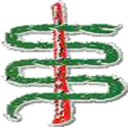 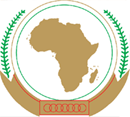 Roles of  NPPOs
The NPPOs should:
 take ownership of the strategy implementation process and should create awareness on plant health issues at government level;
 align AU-IAPSC strategic plan at national policies as part of the priorities;
 be committed to cooperate with IAPSC in the process of strategy implementation;
adapt their activities , roles and functions in accordance with the AU-IAPSC strategy.
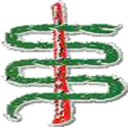 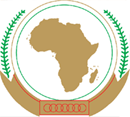 Review of  IAPSC` activities for 2015
IAPSC`s activities approved to be funded in 2015 include:
  Technical preparatory meeting for  the CPM10  session;
 Participation of IAPSC to the CPM10 , the WTO-SPS committee meeting and 27th Technical consultation meeting among  RPPOs;
  Workshop with RECs and member states on safe use of chemical pesticides on agriculture;
 Workshop with RECs and member states to strengthen their knowledge  and facilitate  the implementation of Early Detection and Rapid Response for pests;
 Workshop on strengthening capacity on invasive Alien plants, risk assessment and management;
 Continental member states consultation workshop on 2015 draft ISPMs of IPPC
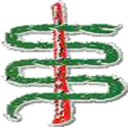 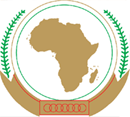 IAPSC` activities for 2015cont.'s
On the above mentioned approved activities only a few were funded and  effectively implemented. They include:
  A preparatory technical meeting for CPM10 was held in Addis Ababa, Ethiopia  on February 26-28, 2015;
 IAPSC took part to the CPM10 meeting on March 16-20,2015 and will participated to the 27th Technical Consultation meeting among RPPOs in the USA;
 IAPSC held its 9th Steering Committee and 26th General Assembly on June 1-5, 2015;
 The Workshop on safe use  chemical pesticides on Agriculture is scheduled to take place in December 2015.
Beside the activities on program budget, IAPSC is involved in the Australia Africa Plant Biosecurity Partnership
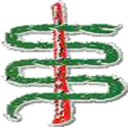 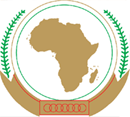 Emerging/re-emerging pests in Africa
Emerging /re-emerging Pests in Africa include:
Fruit flies (Bactrocera invadens)
Cassava mosaic disease
Cassava brown streak
Banana bacterial wilt
Banana wilt ( Banana panama disease)
Banana bunchy top disease
 Leaf miner (Tuta absoluta) and 
Maize Lethal Necrosis disease
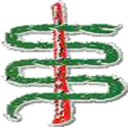 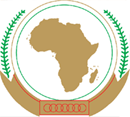 CONCLUSION
The IAPSC has suffered   a considerable drop in the released of its program budget for 2015.
However the endorsement of its strategic plan 2014-2023 by the Conference of Ministers of Agriculture, Livestock and Environment in October 2015 will encourage member states to take ownership  of the strategy and include it their respective agricultural National Investment plans .
It is also unfortunate that IAPSC was unable to organize as usual,  the IPPC workshop to review the 2015 draft ISPMs and specifications; due to the lack of funds.
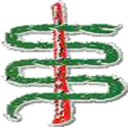 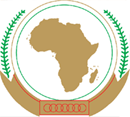 Thank you for your kind attention
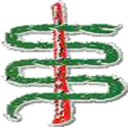